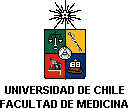 Question Making
Present Simple and Verb To be
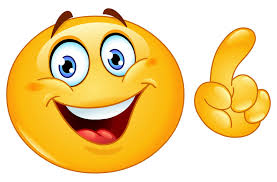 Pay attention to this formulae:
Questions with speak, live, study, etc.
(Wh- Question) + Do/Does + Pronoun +Verb +Complement
Do you study English at home?
When do you study Math?
How often does  she go to the doctor)
How many kids does he have?
Questions with be 
(Question) + Verb + Subject
How old are you?
Where are you from?
What time is it?
Write the questions for the following answers
Examples:

1.  My best friend lives in Temuco.
        Where does he (she)  live ?
2. Laurita studies English every Friday.
 	When does she study English?
3. Yes, I do
 	Do you like dancing on weekends?
4. I am at home now 
        Where are you?
I have a sore throat.
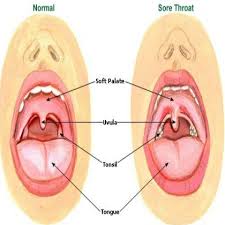 The nurse wears a white apron.
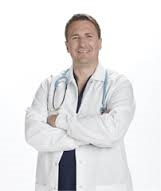 The cardiologist  works from Monday to Thursday
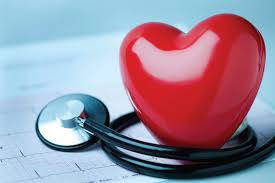 Your teacher says your English is pretty good.
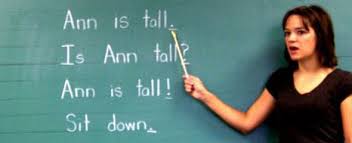 Francisca feels very happy today.
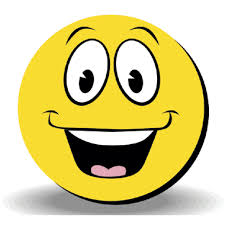 I never go to the pharmacy.
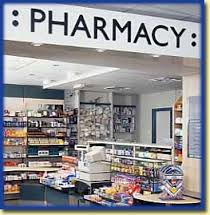 I am a speech therapist.
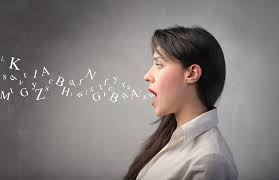 That tall man works in the X- ray Department
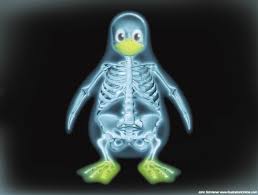 She is an oncologist.
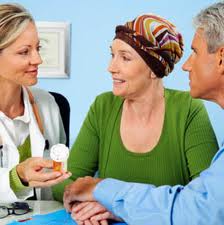 Yes. I am always late for school.
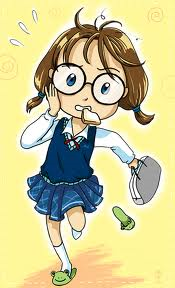 Sometimes we go to the intensive care unit to visit patients.
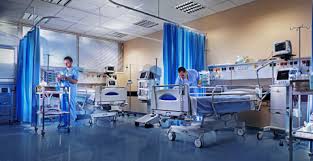 I am 22 years old.
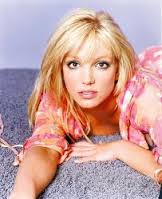 The teacher is 65 years old.
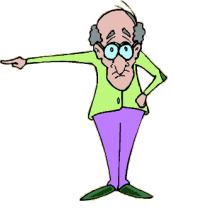 The physiotherapist lives alone in a big old house.
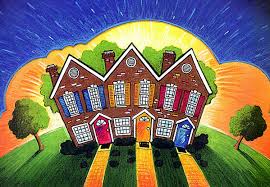 My mother  always collects coins and stamps.
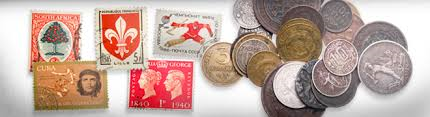 No, I don’t
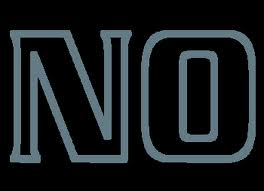